MÜZE BAVULU
ÖRNEK TEMA: ANADOLU UYGARLIKLARI
ANADOLU UYGARLIKLARI TEMALI MÜZE BAVULU BİR ARKEOLOJİ MÜZESİ ZİYARETİ ÖNCESİ SINIF İÇİNDE ÖĞRENCİYİ GİDİLECEK MÜZEYE HAZIRLAMAK ÜZERE KULLANILACAK BİR MATERYALDİR.BAVUL İÇERİĞİ: İLGİLİ MÜZEYE İLİŞKİN MALZEME KOPYALARI, GAZETE HABERLERİ, BROŞÜRLER, AFİŞLER, GÖRSEL VE YAZILI METİNLER.
SÜREÇ:
Öğrenciler en az dört alt gruba ayrılırlar. Her gruba Anadolu Uygarlıkları temalı müze bavulu malzemesi verilir. Bu malzemeleri incelemeleri, kendi aralarında tartışmaları ve malzemelere ilişkin çıkarımlarını DÜN-BUGÜN-YARIN isimli forma yazmaları istenir. Yazım işi tamamlandıktan sonra üzerinde çalıştıkları malzemeye ilişkin bir slogan, tanıtım ya da fragman hazırlayarak grup sözcüsü eşliğinde sınıfa sunmaları istenir. 
Sunum tamamlandıktan sonra diğer gruplar yorumları
Öğrenci grubuna sadece görsel verilecektir.
Amfora, gövdesinden daha ince olan boyun kısmının altında dibe doğru daralarak sonlanan iki kulplu, Antik Dönemlere özgü bir çeşit çömlektir. Amforalar kilden yapılmış sade görünüşlü, iki kulplu, ağızları tıkaçla kapatılabilecek şekilde dar ve dipleri gemi ambarlarında fazla yer kaplamamaları ve kolayca istiflenebilmeleri göz önüne alınarak genellikle sivri olarak yapılmış testilerdir. Bu testiler antik dönemde çeşitli gıda ve malların taşınması ve saklanması amacı ile kullanılmışlardır. Bu çömlek zeytinyağı, bakliyat vb. malzemelerin taşınmasında kullanışlardır. M.Ö. 2000 ile M.Ö. 7. yy en sık kullanım dönemleridir.
Bkz. Bodrum Sualtı Arkeoloji Müzesi, Antalya Arkeoloji Müzesi, Alanya Müzesi vb.
Öğrenci grubuna sadece görsel verilecektir.
Ana Tanrıça Heykelciği: Tarih boyunca her toplum belirli bir dini inanışa sahip olmuş ve bu inanışın getirdiği kurallara bağlı kalarak, çevresini ve kendi yaşamını etkilemiştir. Kadının kollarını koyduğu yerde aslan leopar ya da kaplan kabartması göze çarpıyor. Tanrıça’nın bacakları arasında bir çocuk başı bulunuyor. Bu aynı zamanda kadının doğurganlığı ve doğayla özdeşleştirildiği özelliğini temsil ediyor. Figür de bir özellik daha göze çarpıyor. Kadının oturduğu tahtta yer alan hayvan figürleri Anadolu’da yaygın olan “Vahşi Hayvanların Egemeni” (Potnia Theron) motifini vurgulaması bakımından önemlidir. Bu figür Boğazköy (Hattuşaş)’da Açık Hava Tapınağı’nda görülebilir. Tanrıça Hepat kutsal boğa üzerinde tasvir edilmiştir. M.Ö. 8000-5500 en sık kullanıldığı dönemdir.
Bkz. Anadolu Medeniyetleri Müzesi
Öğrenci grubuna sadece görsel verilecektir.
Çivi Yazılı Tablet. İlk yazı türü çivi yazısıdır. Bu yazı türü papirüsün bulunması ile son bulmuştur. Kil tablet Eski Çağ uygarlıklarında çivi yazısını yazmak için kullanılan kilden yapılmış levhadır. Sümerlerin M.Ö. 3000’li yıllarda çivi yazısını bulmalarından sonra kullanılmaya başlanmıştır. Sümerler, Akadlar, Asurlar, Elamlar, Babilliler, Hititler gibi birçok uygarlık tarafından kullanılmıştır. Kil henüz yumuşakken yazılar ucu üçgen şeklinde olan kaleme benzer bir araçla kil üzerine yazılırdı. Daha sonra tabletler kurutulur ve bazen kurutulduktan sonra fırınlanırdı.
Çivi yazısı insanlık tarihinde icat edilen ilk yazı sistemidir. Milattan önce 3000’li yıllarda Mezopotamya’da Sümerler tarafından geliştirilmiştir. Sümerlerde yazı malzemesi olarak genellikle kil tablet kullanılıyordu. Kil hamurundan yapılan tabletlerin üzerine, henüz hamur yumuşakken ucu üçgen şeklinde olan kaleme benzer bir aletle işaretler kazınıyordu. Bu araç genellikle kamıştan yapılırdı. Yazılar yazıldıktan sonra tablet kurumaya bırakılırdı. Tablet kurutulduktan sonra bazen fırında pişirilerek daha dayanıklı hale getirilirdi.
Öğrenci grubuna sadece görsel verilecektir.
Güneş Kursu: Hatti Uygarlığı ve sanatının simgesi sayılan bir nesnedir. Güneşi simgeleyen dairesel biçimin etrafına yerleştirilmiş öğelerden oluşur. Bazılarının üstünde ses çıkarması için sallanan parçalar, kimisinin üstünde barışı simgeleyen geyik imgesi, kimisinde ise üremeyi simgelemek üzere kuş, ağaç figürleri vardır. Tunç Çağı medeniyetlerinde güneşi sembolize ettiğine inanılan tunç, gümüş veya altından yapılan dairesel biçimli sembollere güneş kursu adı verilmektedir. Geometrik desenler ve hayvan betimlemeleri bulunan güneş kurslarının en güzel örneklerine Alacahöyük’te bulunan kral mezarlarında rastlanmaktadır. MÖ 3000-2000 yılları en sık kullanıldığı dönemdir.
Öğrenci grubuna sadece görsel verilecektir.
Riton: Arkeolojide pişmiş toprak ya da metalden yapılmış, genelikle boynuz veya hayvan başı şeklinde olan ve içine sıvı konulan kaplara Riton (Rhyton) adı verilir. Kapların arkasındaki boşluktan konulan sıvı kabın önündeki (genellikle hayvanın burnunda yer alan) delikten akar. Anadolu'da İ.Ö. 2000'li yıllardan itibaren çeşitli kazılarda ritonlar bulunmuştur.
Müze bavulu nesneleri dün-bugün-yarın formu üzerinde tartışılır.
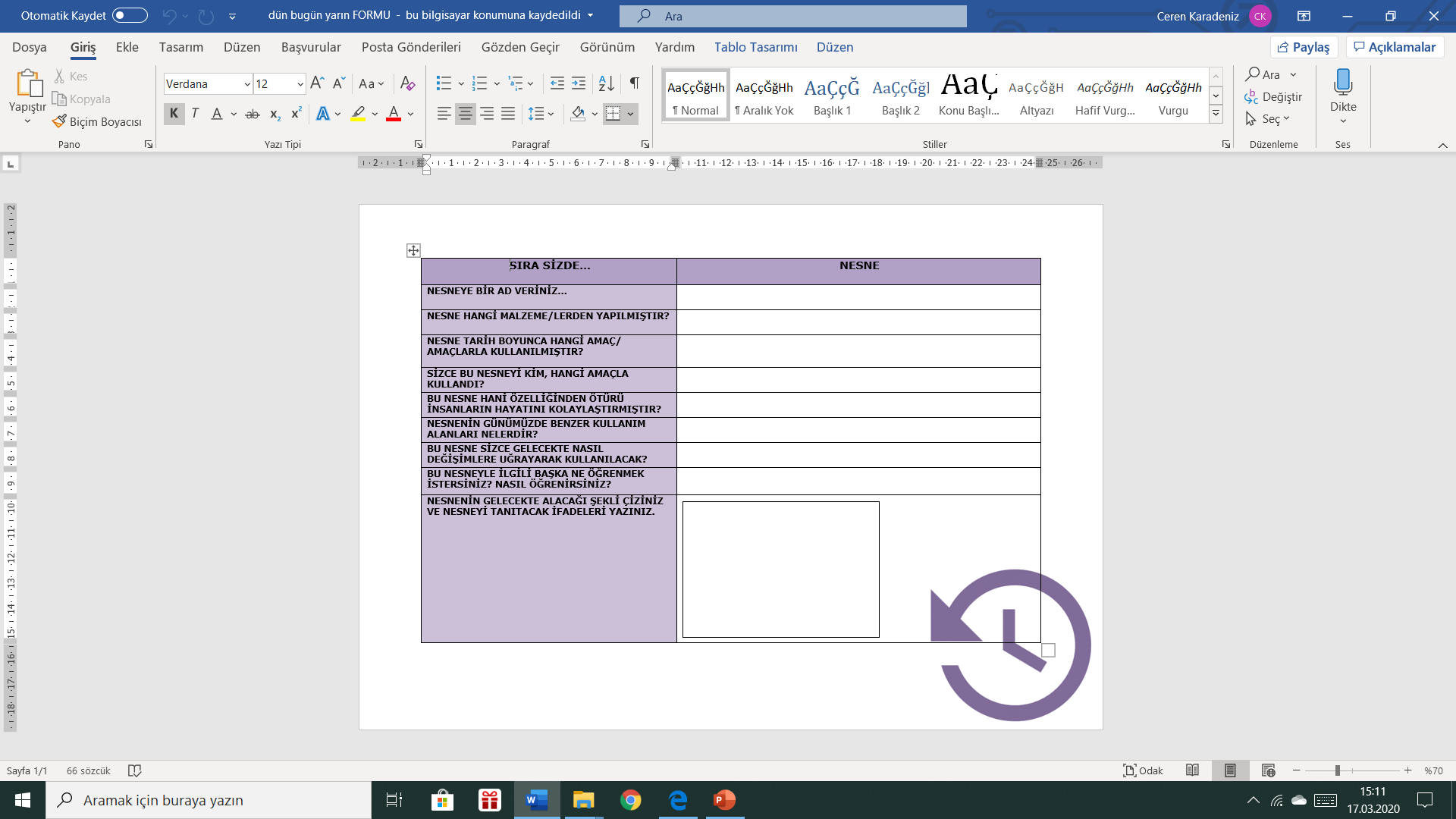 Her gruptan sunumları istendikten sonra öğretmen/ lider nesnelerin gerçek kullanım bilgilerini gruplarla paylaşır ve gruplardan bu nesnelere ilişkin afiş çalışmaları gerçekleştirmeleri istenir. Etkinlik boyunca öğrenilenlerin afişe yansıması ve bu yolla pekiştirilmesi beklenir.
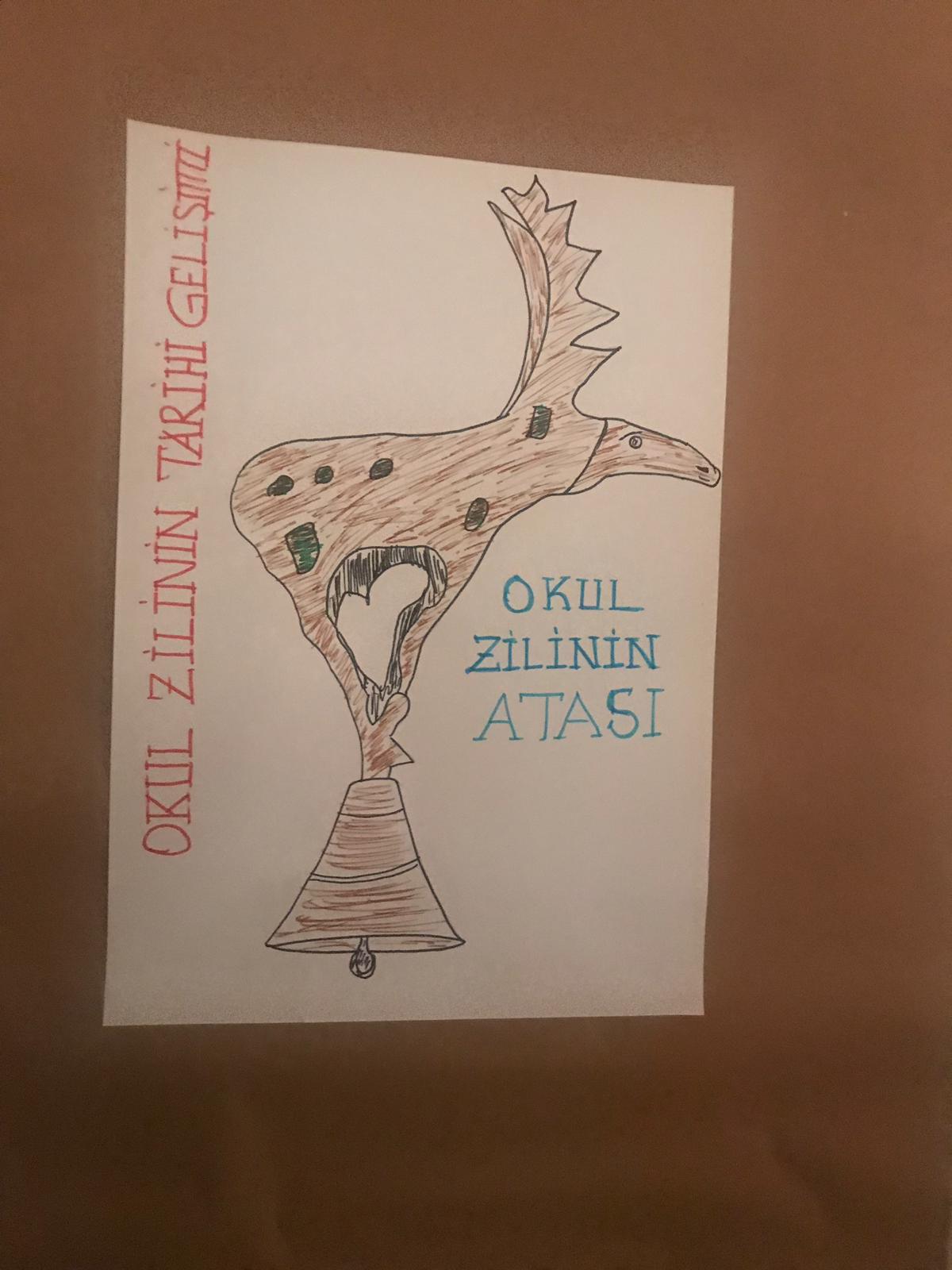